Figure 2. Gray-matter concentration increases. Only changes within the region of interest defined for the auditory ...
Cereb Cortex, Volume 16, Issue 9, September 2006, Pages 1283–1288, https://doi.org/10.1093/cercor/bhj070
The content of this slide may be subject to copyright: please see the slide notes for details.
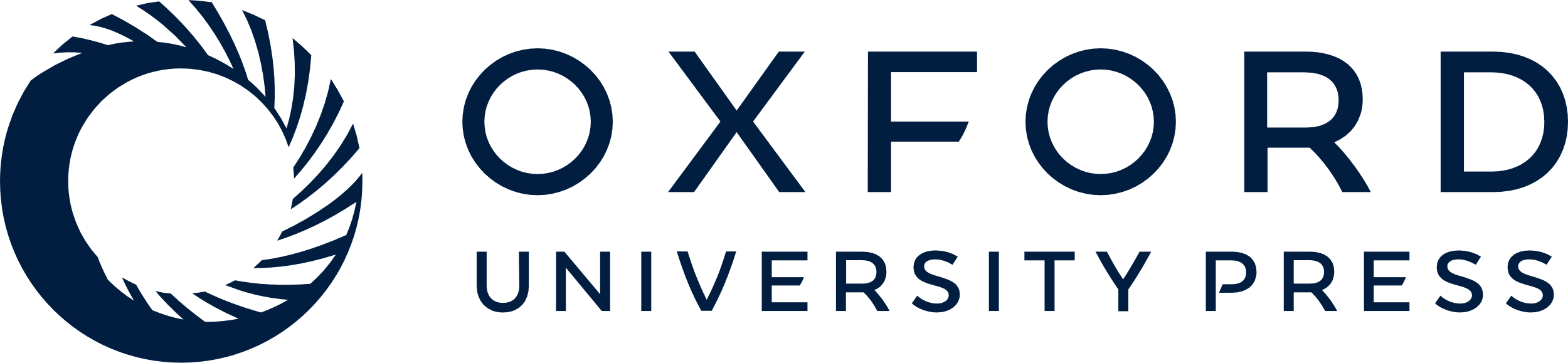 [Speaker Notes: Figure 2. Gray-matter concentration increases. Only changes within the region of interest defined for the auditory system are displayed. (A) Maximum intensity projection with a threshold of P < 0.05 (corrected) at both voxel and cluster level. (B) Gray-matter increase of the right posterior thalamus including the MGN is projected onto the study-specific averaged T1 image. MNI-coordinates of the peak value: x = 15, y = −23, z = −1; cluster size: 388 voxels. (C) Maximum intensity projection with the lower threshold of P < 0.05 (uncorrected) and the extent threshold of 30 contiguous voxels shows additional gray-matter increase only of the left posterior thalamus. MNI-coordinates of the peak value: x = −15, y = −23, z = 5; Z value, 2.4; cluster extent, 360 voxels.


Unless provided in the caption above, the following copyright applies to the content of this slide: © The Author 2005. Published by Oxford University Press. All rights reserved. For permissions, please e-mail: journals.permissions@oxfordjournals.org]